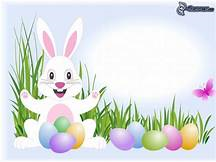 VEĽKÁ NOC
(zvyky a tradície)
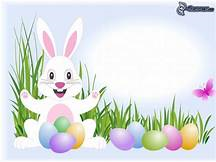 Ľudová riekanka
Chlapci:     Šibi ryby, mastné ryby,
                                      kus koláča, od korbáča.
                                          Ja chcem iba máličko,
                                            maľované vajíčko.
Dievčatá:
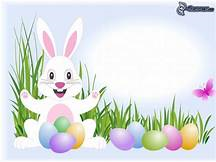 Toto vajce maľované,
                                   to je z lásky darované, 
                                       od koho, od toho, 
                                         čože koho do toho!
                                              To vajíčko dám,
                                                   koho rada mám.
Pri akej príležitosti sa recituje táto riekanka?Aké veľkonočné tradície udržiavate vo vašej rodine?
Výzdoba k sviatkom
Počas tohto obdobia ľudia zdobia svoje        
         domy všetkým, čo pripomína jar, ako    
                    napríklad tulipánmi, narcismi,   bahniatkami, zlatým dažďom, zelenou trávou, zajačikmi, ale aj maľovanými kraslicami.
Čo jeme na Veľkú noc?Košíky hojnosti:
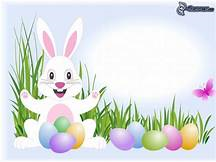 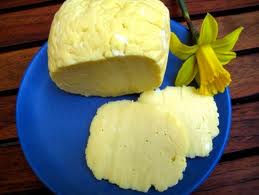 Veľkonočné zvyky
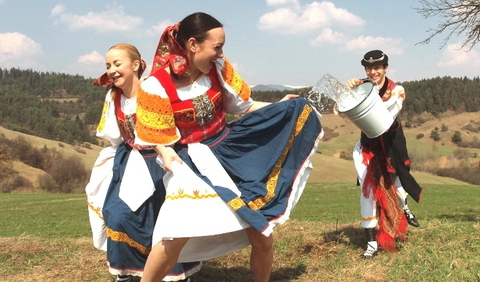 Na Veľkonočný pondelok je prastarou tradíciou hodovanie, polievanie a šibačka (korbáč).  Voda je oddávna symbolom zdravia, krásy a mladosti.
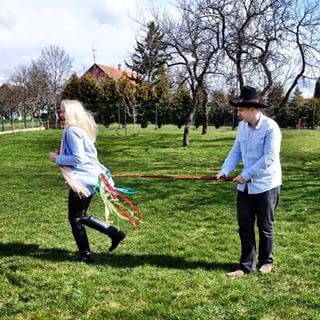 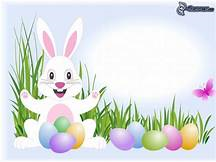 Maľovanie kraslíc-  na zdobenie vajíčok sa najčastejšie  používajú prírodné materiály, farebné vosky a pod.
Čo vieme o Veľkej noci?Ktorý deň sa chodí na šibačku?V nedeľu alebo v pondelok?Kto chodí šibať koho?Dievčatá chlapcov alebo chlapci dievčatá? Hm?
Dievčatá na Veľkú noc chystajú maľované alebo skazené vajíčka?Ako sa hovorí maľovaným vajíčkam?Sú to kraslice alebo škarednice?
lízanky                            balóny                              kraslice                              cukríky
Sú to:
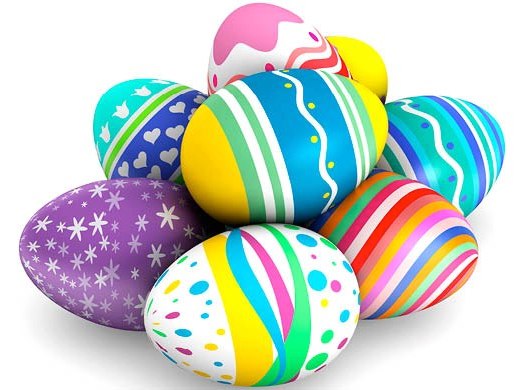 Je to:          koláč ?                      korbáč?                     prútik?                         špagátik?
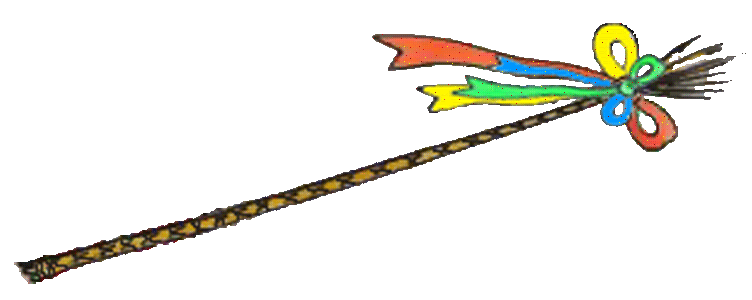 Vyber názov najkrajších sviatkov jari.
Vianoce 
Deň matiek
Veľká noc
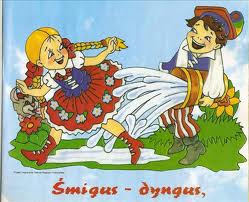 Ktoré obrázky patria k Veľkej noci?
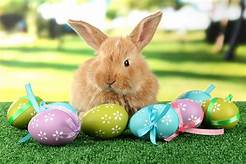 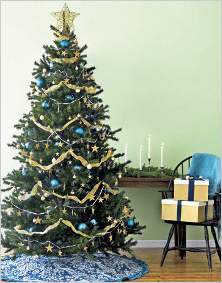 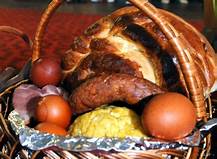 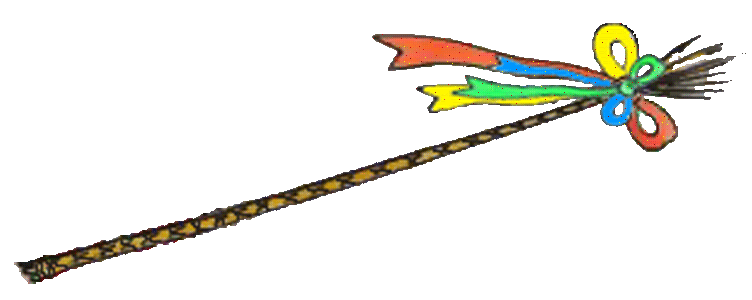 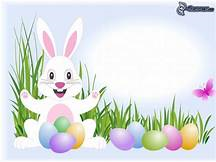 Pletenie korbáča
http://www.akosatorobi.sk/video/4324/velkonocny-korbac-ako-sa-pletie-korbac
Ďakujem za pozornosť.